Suprotni brojevi
i
apsolutna vrijednost
Autorica:
Karolina Rastić
Temperature u Zagrebu i Splitu su sa suprotnih (različitih) strana s obzirom na 0°C.
Temperatura se na prvom termometru treba podići za 10°C da bi došla do 0°C.
Temperatura se na drugom termometru treba spustiti za 10°c da bi došla do 0°C.
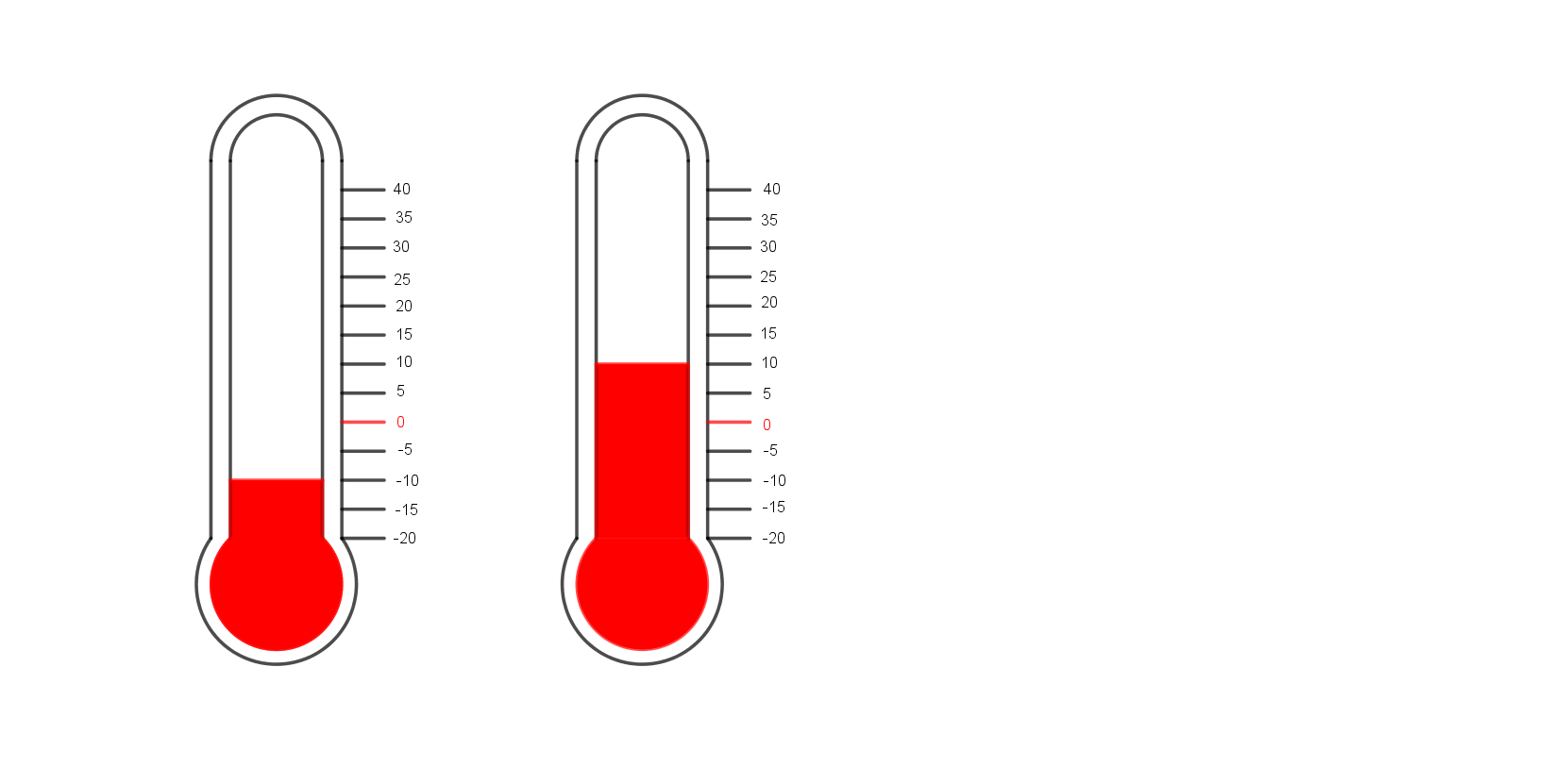 °C
°C
Zagreb
Split
SUPROTNI BROJEVI
Cijeli brojevi smješteni na pravcu simetrično u odnosu na nulu, međusobno su suprotni brojevi. 
Suprotni brojevi su jednako udaljeni od 0 na brojevnom pravcu.
Suprotan broj broja 0 je broj 0.
Na kojoj visini leti ptica, a na kojoj dubini pliva riba?
Ptica leti na visini od 20 m iznad površine mora, a riba pliva na dubini od 20 m ispod površine mora. 
Koliko je svaka od njih udaljena od površine mora?
Jednako su udaljene od površine mora, tj. 20 m.
40
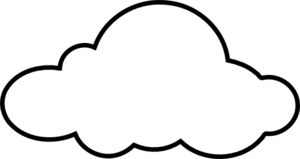 35
30
25
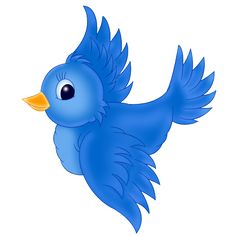 20
15
10
5
0
-5
-10
-15
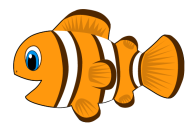 -20
-25
-30
-35
APSOLUTNA VRIJEDNOST
Udaljenost nekog broja od 0 (na brojevnom pravcu) zove se apsolutna vrijednost toga cijelog broja. 
Apsolutna vrijednost cijelog broja z označava se ovako: |z|
Apsolutna vrijednost svakog cijelog broja (osim 0) jest pozitivan broj.
Apsolutna vrijednost pozitivnog cijelog broja jednaka je samom tom broju.
Apsolutna vrijednost negativnog cijelog broja jednaka je suprotnom broju toga broja.

Suprotni brojevi imaju jednake apsolutne vrijednosti jer su jednako udaljeni od ishodišta.
Ispuni tablicu:
Najtoplije zahvaljujem kolegici  
Karolini Rastić
na slanju materijala i dozvoli da ga objavim 
na svojim web stranicama.
 
	Antonija Horvatek
	Matematika na dlanu
	http://www.antonija-horvatek.from.hr/